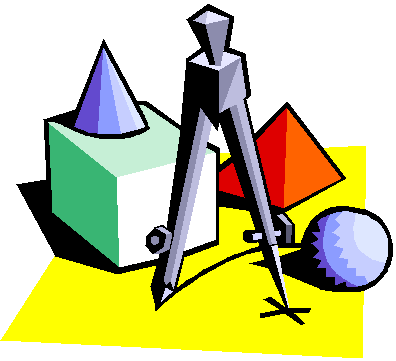 Как проверить деление с остатком?
Математика 3 класс
Цель:
научиться выполнять проверку
 деления с остатком.
Подставьте вместо х числа и заполните таблицу
х
Делится на 3
Да
Нет
: 3
· 3
у
9
21
42
2
6
15
33
48
4 м
12 м
1
8
часть огорода прямоугольной формы 
засажена клубникой. Пользуясь схемой 
найдите, какая площадь занята под клубнику?
12·4=48 (м2)- площадь огорода.
48:8=6 (м2)- занято под клубнику.
Ответ: 6 м2.
Выполните деление с остатком
8 (ост.3)
43:5=
47:9=
5 (ост.2)
23:7=
3 (ост.2)
87:9=
9 (ост.6)
[Speaker Notes: Какое правило нужно всегда помнить?]
Какое число до 39 без остатка делится на 4?   На 8?   На 9?
Какие остатки могут получиться при делении на 3? 
На 6?
   На 12?
Составьте пары
10+5 =15
29-13=16
7·12=84
69:3=23
84:7=12
15-10=5
23·3=69
16+13=29
ФИЗМИНУТКА
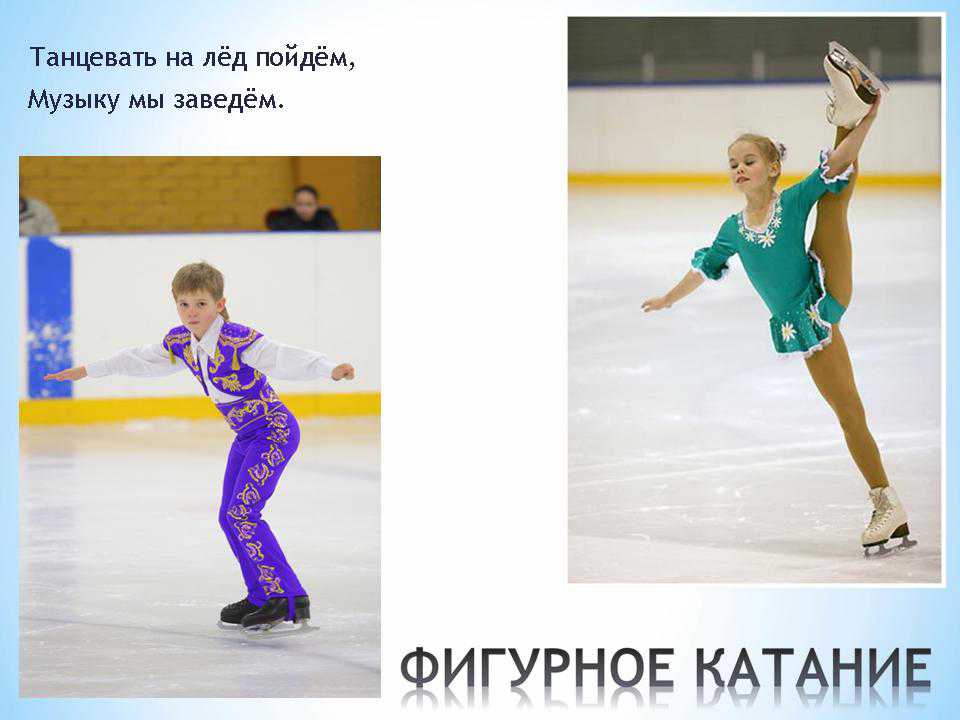 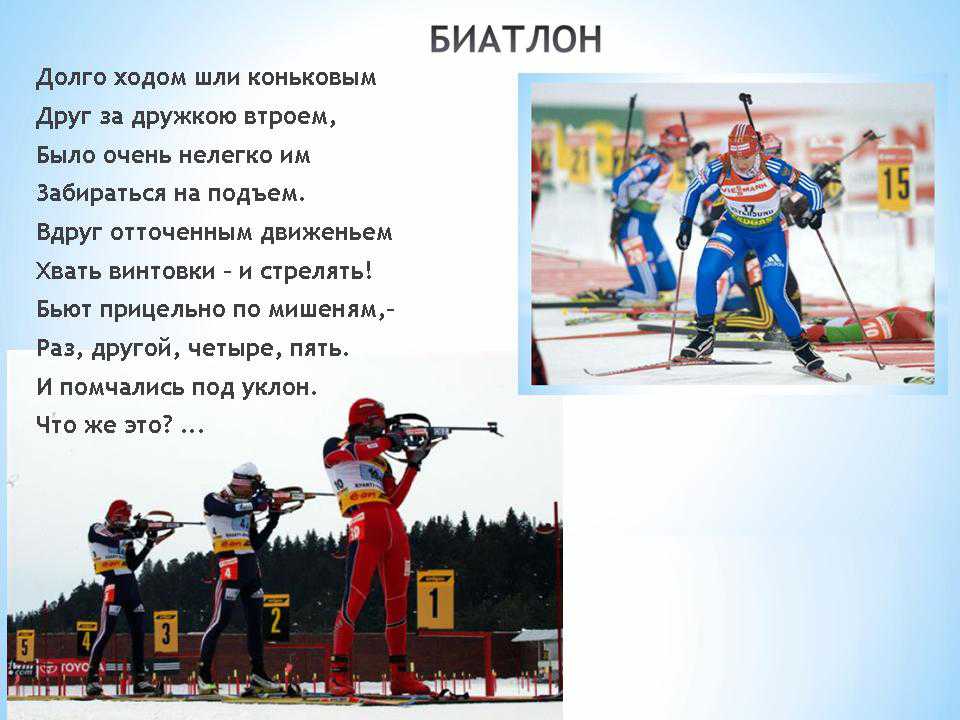 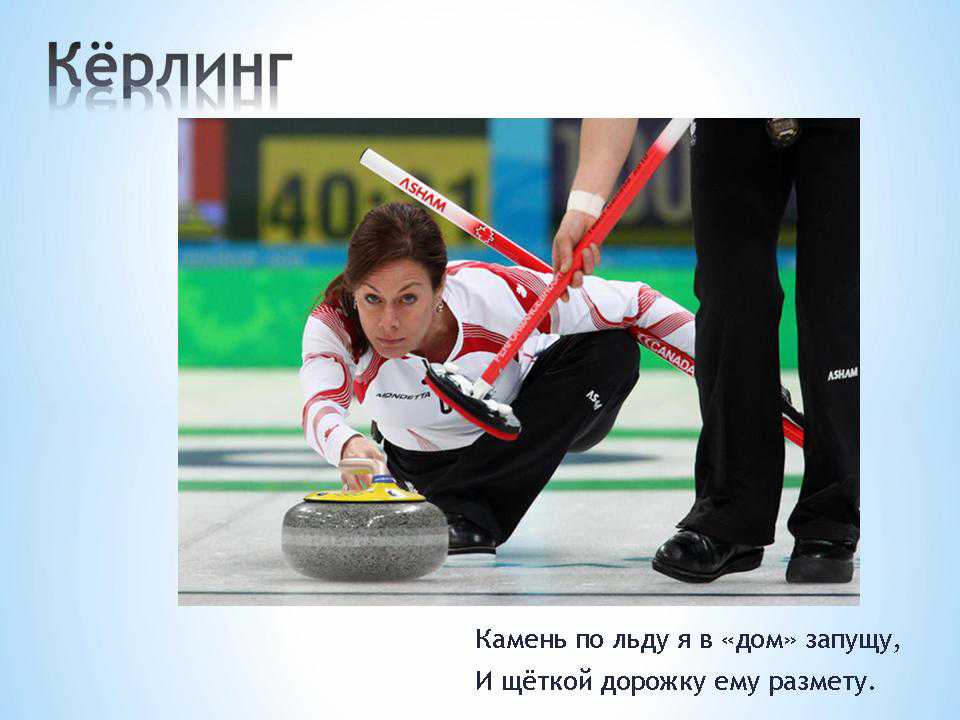 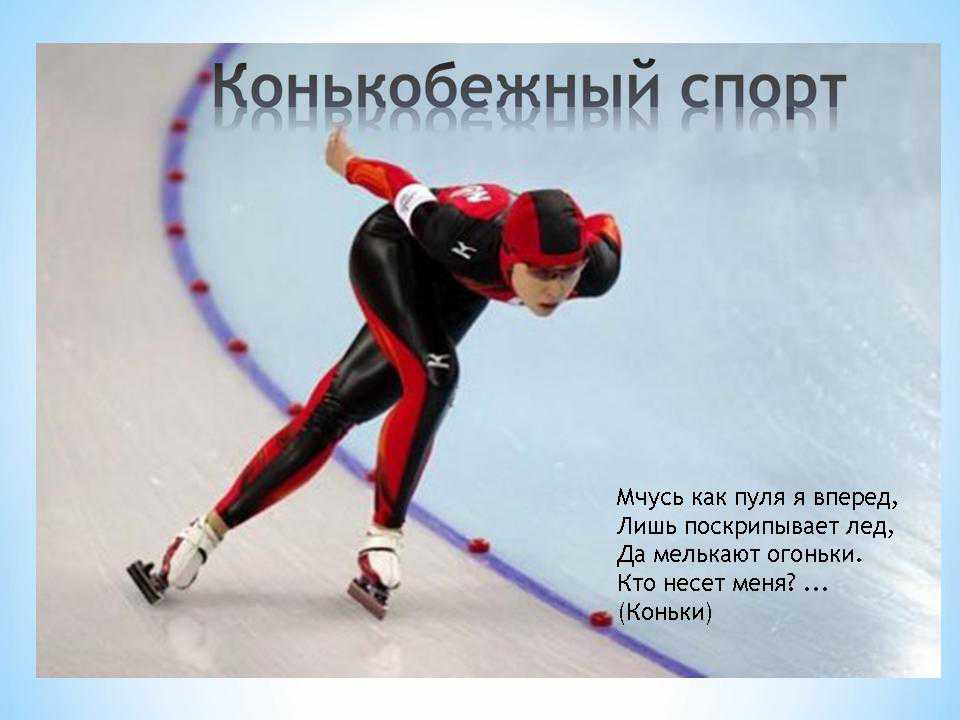